xVI jornada científica dos campos gerais Ponta Grossa, 24 a 26 de outubro de 2018
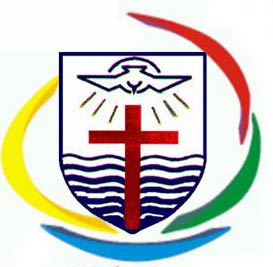 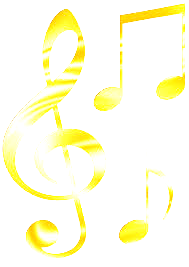 A MUSICALIZAÇÃO NO PROCESSO DE APRENDIZAGEM
Anaiara Eloiza Souza Da Silva (Acadêmica – IESSA)
Eliana Rita Colesel (Acadêmica - IESSA)
Jaqueline Aparecida Ribeiro (Acadêmica - IESSA)
Ingrid Gayer Pessi (Profª Orientadora – IESSA)

Considerações iniciais
O presente trabalho tem como objetivo analisar as contribuições da música no processo de ensino e aprendizagem das crianças no ambiente escolar, evidenciando sua importância no desenvolvimento infantil.
A música e a aprendizagem
Considerando que a música está presente na vida do ser humano antes mesmo do seu nascimento, uma vez que, segundo Brito (2003, p. 35): “[...] na fase intrauterina os bebês já convivem com um ambiente de sons provocados pelo corpo da mãe.”, é de fundamental importância discutir sua utilização e suas contribuições no processo de aprendizagem. Por meio da música, a criança desenvolve seu lado social, cognitivo e motor, conquistando uma melhor maneira de se expressar com as pessoas com quem convive e no ambiente em que está inserida. Na prática pedagógica, a música pode ser considerada uma estratégia estimulante, que proporciona condições para facilitar o processo de ensino-aprendizagem. A vivência musical na escola, além de propiciar a compreensão da linguagem musical, facilita a expressão de emoções, amplia a cultura geral e contribui para a formação integral da criança. (ASSMAN; SANTOS, 2011). Ao inserir a música nos processos educativos, o professor ensina à criança o valor de apreciar uma peça musical, desenvolvendo a concentração, a autonomia, a criticidade e uma melhora significativa na sua sensibilidade e na sua expressão corporal. Maffioletti (2001), destaca que a música deve ser trabalhada em sala de aula, de maneira que leve a criança a deslocar-se pelo espaço seguindo o som que está ouvindo, oportunizar a criação de objetos que produzam sons e explorar a sonoridade. Dessa forma, destaca-se aqui, a importância em refletir sobre os diferentes métodos que podem ser utilizados pelo professor ao inserir a música em sua prática.
Considerações finais
A música está presente em nossas vidas desde a nossa existência e sua utilização no contexto escolar é de grande valia, uma vez que, por meio dela, desenvolve-se diferentes habilidades cognitivas e motoras. O professor que compreende a música como linguagem e sabe utilizá-la de maneira adequada, tem nela uma importante aliada para tornar a aprendizagem significativa.
Referências 
ASSMANN, Mariane; SANTOS, Leandra Ines Seganfredo. Musicalização no contexto da Educação Infantil. Eventos Pedagógicos, v. 2, n. 2, p. 142–151, 2011. Disponível em: <http://sinop.unemat.br/projetos/revista/index.php/eventos/article/view/401>. Acesso em: 18 set. 2018.
BRITO, Teca Alencar de. Música na educação infantil. São Paulo: Petrópolis, 2003.
MAFFIOLETTI, Leda de Albuquerque. Práticas Musicais na Escola Infantil. In.: CRAIDY, Carmem; KAERCHER, Gládis (Org.). Educação Infantil: Pra que te quero? Porto Alegre: Artmed, 2001.